Middle-Income Housing Pilot Program (MI-Pilot)
Launch Workshop
Orange Mound Library
October 1, 2024
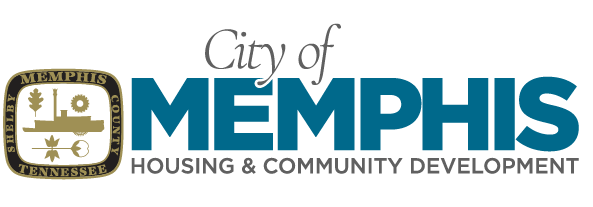 GreetingsProgram Overview & GoalsDefinitionsProgram DetailsEligibilityApplication ComponentsHow to ApplyQ&A
AGENDA
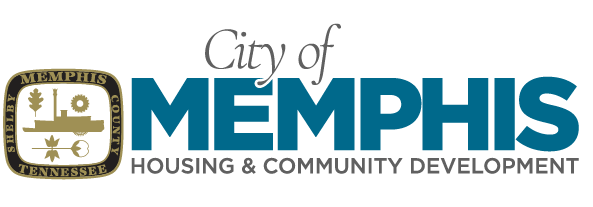 Background
This program aligns with and expands upon the following City of Memphis initiatives: 
Memphis 3.0 Comprehensive Plan
Accelerate Memphis Plan
Memphis and Shelby County Joint Housing Policy Plan
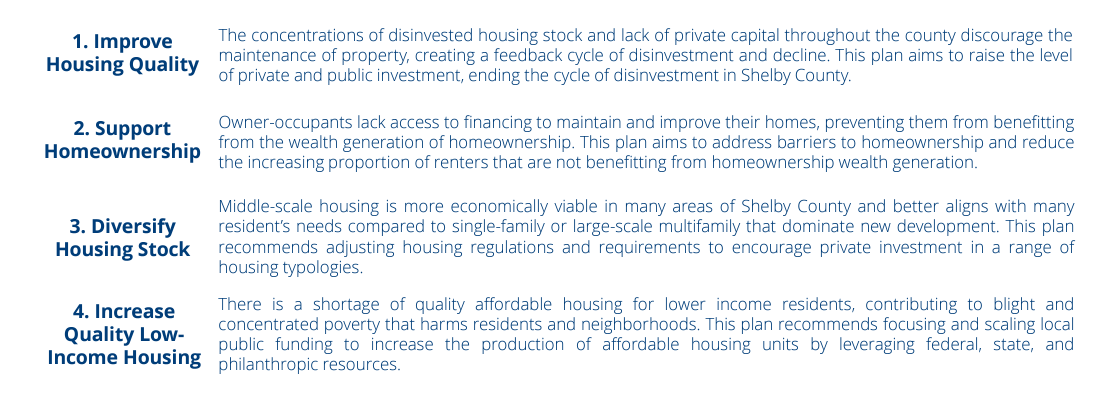 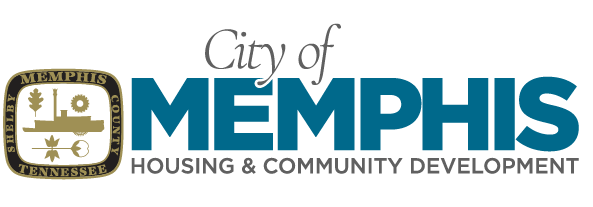 Program Overview & Goals
The Memphis Middle-Income Housing Pilot Program (MI-Pilot) promotes infill development of "missing middle" housing affordable to middle-income Memphians through financial support to local non-profit and for-profit developers in the construction or rehabilitation of infill housing units.
Goals:
create a more diverse housing stock, 
develop attainable owner-occupied and rental units,
increase local developer capacity,
reduce blight – spurring additional development
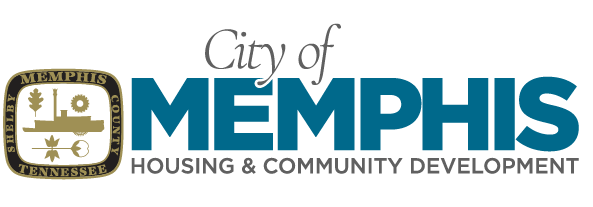 Definitions
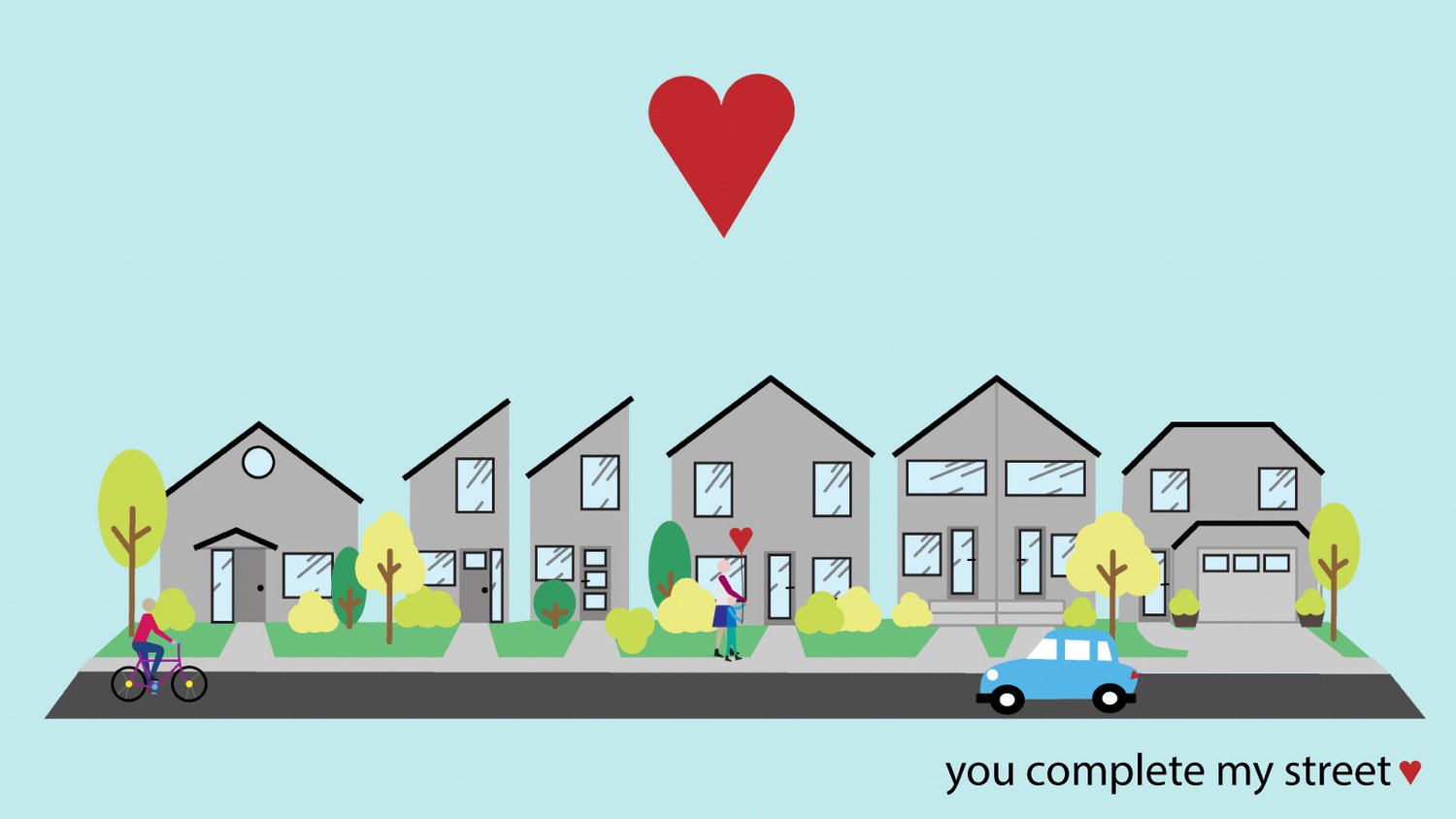 “Missing Middle” housing: 2–6-unit structures (duplexes, townhomes, and small multifamily “large homes”), as well as infill single-family homes.
Eligible single-family: 
small single-family or “cottage” home on an infill lot with <45 ft width; 
multiple small single-family homes on a larger lot with shared open space – known as a “cottage court” or “pocket neighborhood”
YIMBY Winnipeg and Jason Syvixay/Jennifer Becker
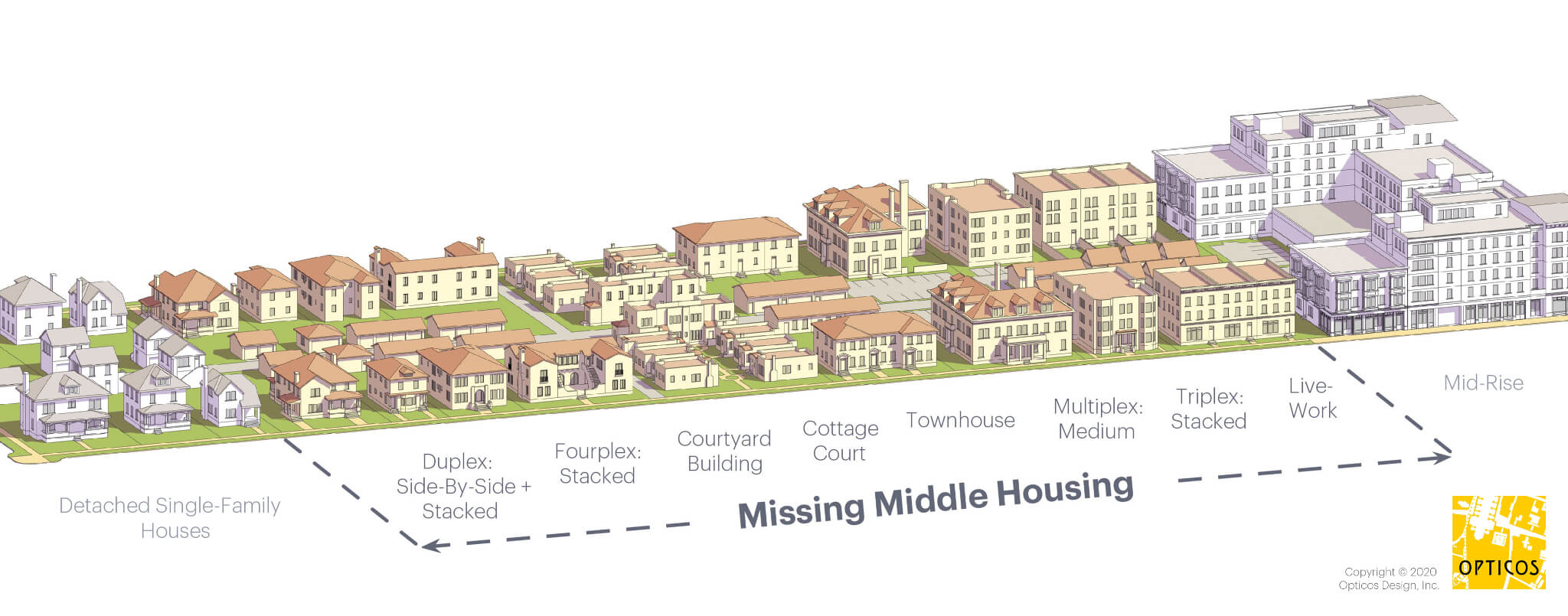 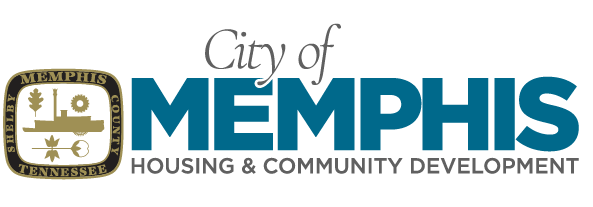 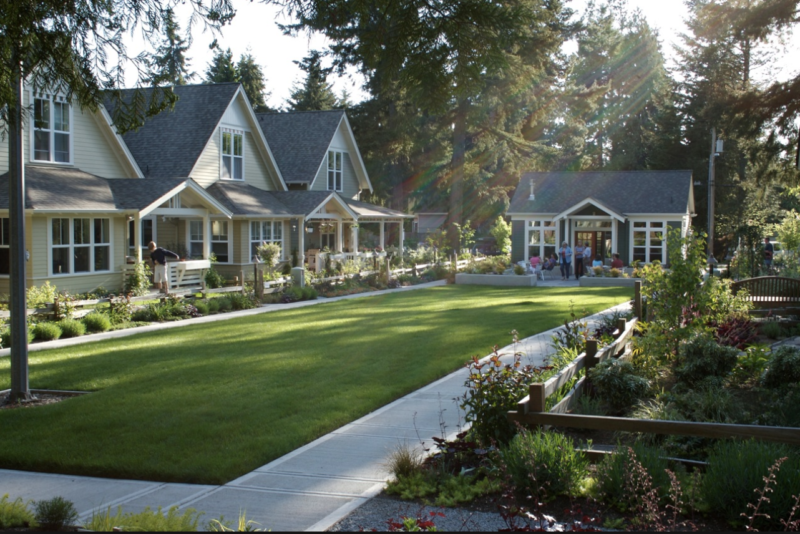 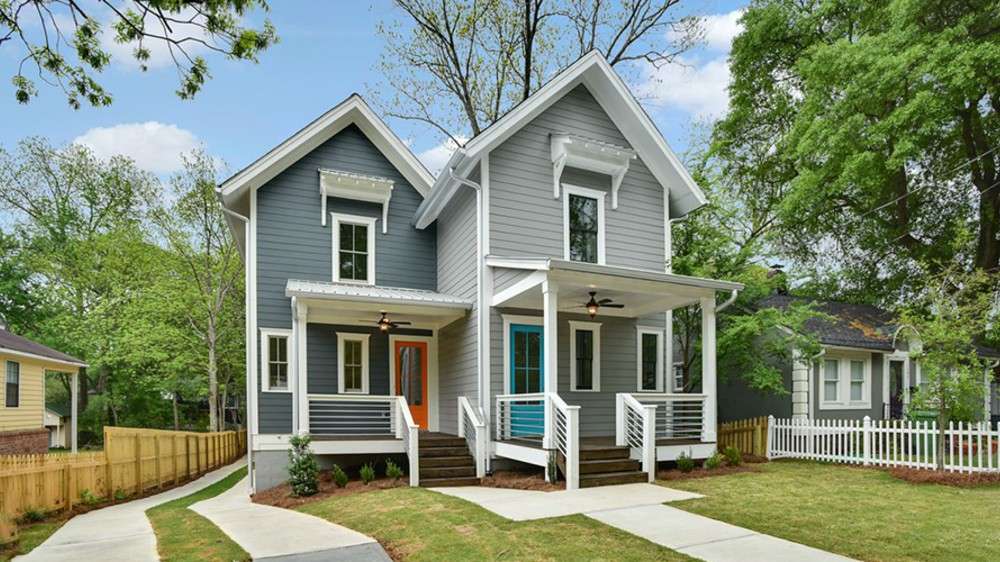 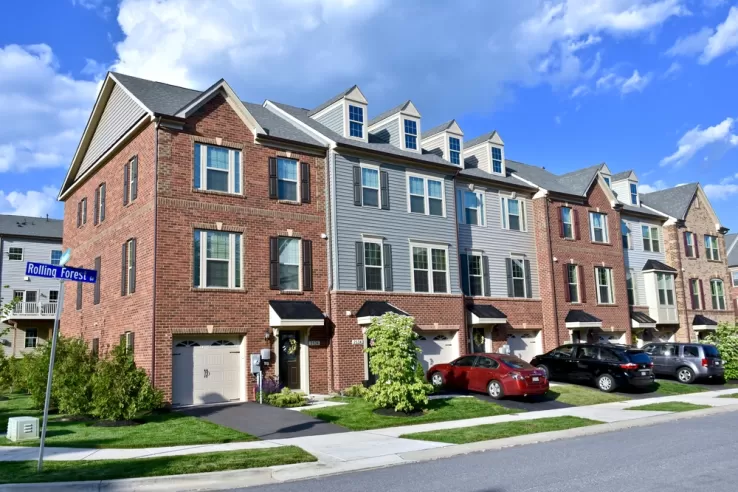 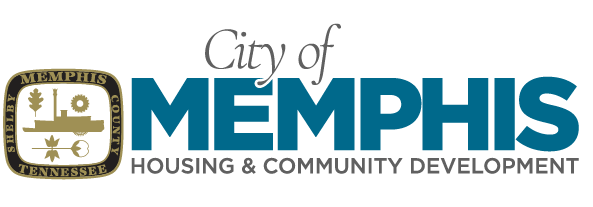 Definitions
Attainable/Middle-Income: affordable for households at 80-120% of HUD Area Median Income
For a family of four, this is an annual income between $68,150 – $102,240
Housing is affordable if it costs up to 30% of monthly income
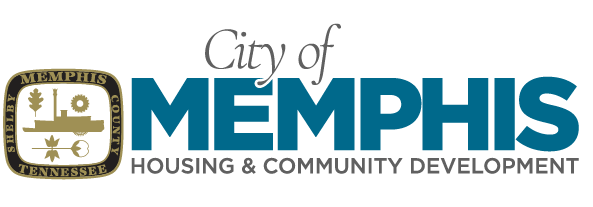 Program Details
$1M available – applications accepted until funds are exhausted
Minimum award: $50,000
Maximum award: $500,000 ($50,000/unit)
Funding will be 50% grant & 50% loan (low-interest)
Affordable rent prices will be monitored by submitting rent roles annually (rent cannot increase >3% annually)
Affordable for-sale units will have restrictive covenants to maintain long-term affordability 
Affordability periods:
5-15 years for rehab/conversion of existing housing (based on funding amount)
20 years for new construction
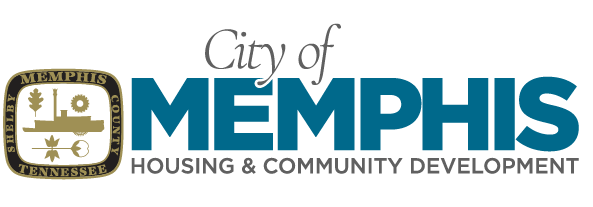 Eligibility
Applicants: Non-profit and for-profit developers are eligible to apply
Eligible activities:
New construction of vacant infill single-family housing
New construction of vacant 2–6-unit multifamily housing units 
Rehabilitation or conversion of vacant multifamily units
Project must have a minimum of four (4) units (can include multiple sites/lots)
All sites must be within 3 miles of each other to support increased density near neighborhood anchors (bonus points if within ½ mile of Memphis 3.0 Nurture/Accelerate Anchors) *link to map in application
Applicant must have site control and move into construction within 240 days of funding award
Developers must utilize MWBEs for a minimum of 25% of project costs
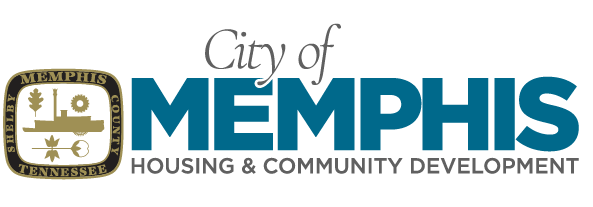 Application Components
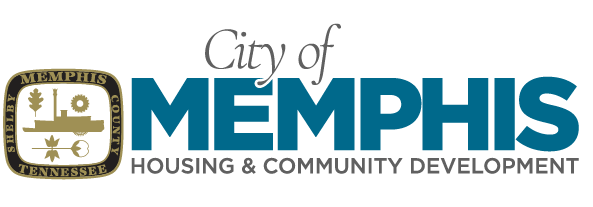 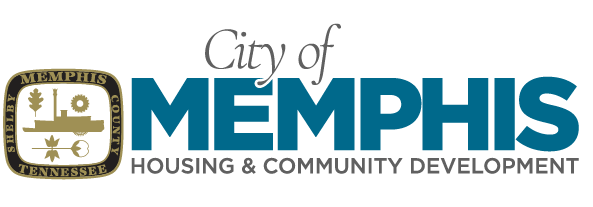 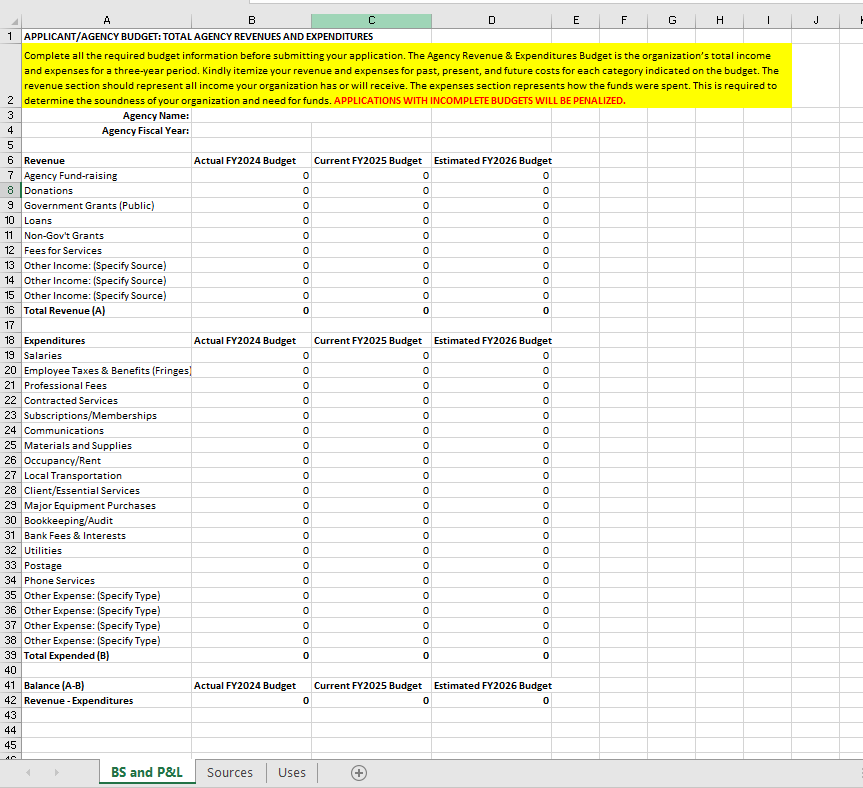 Financial Reporting
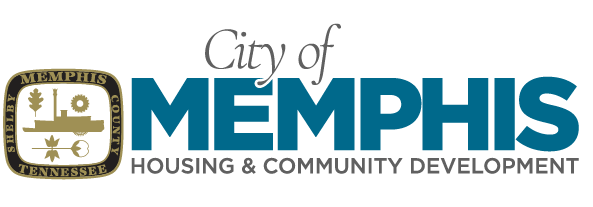 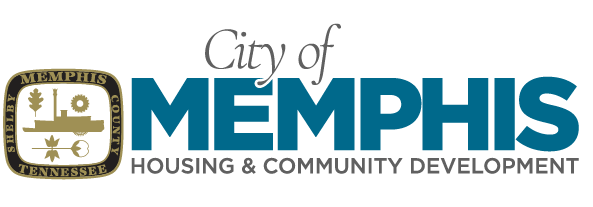 Scoring
Applications will be reviewed/scored by the Review Committee 
Minimum score for funding: 100/135
Applications with an incomplete Agency/Project Budget and/or Pro Forma will be denied
Bonuses(50 Points)
MI-Pilot Application Review
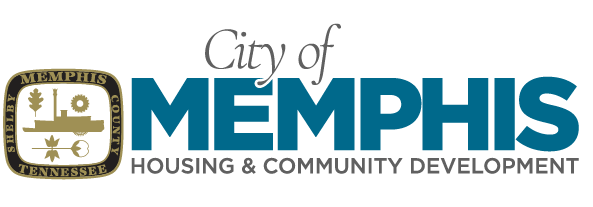 How to Apply
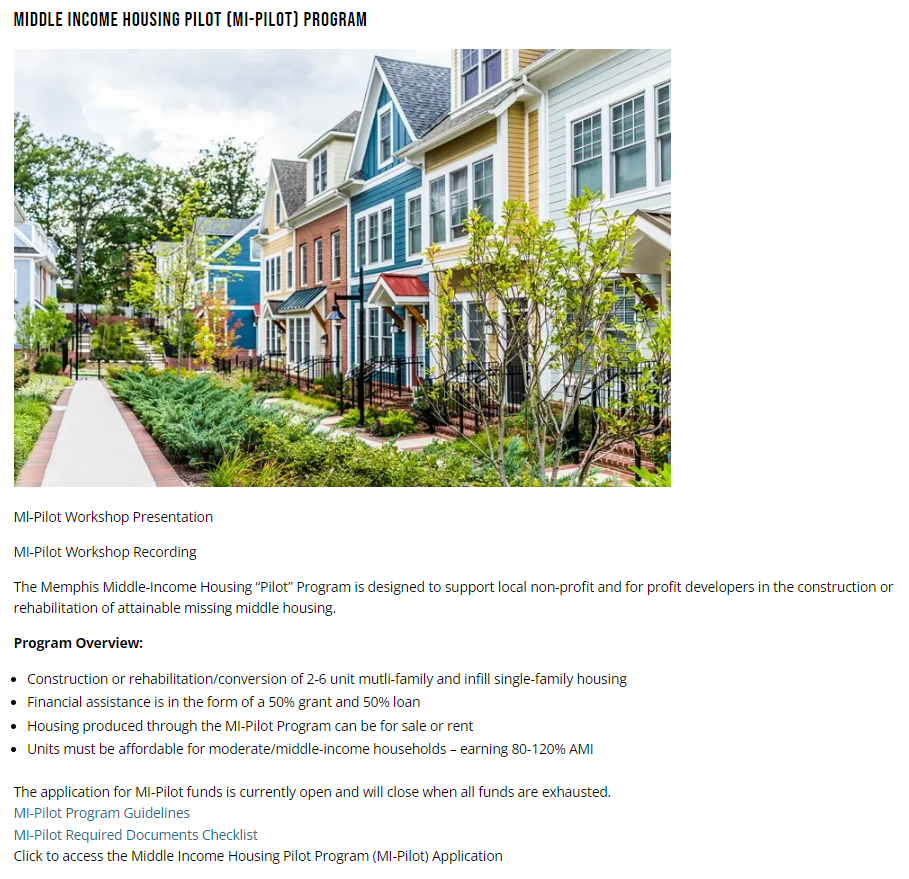 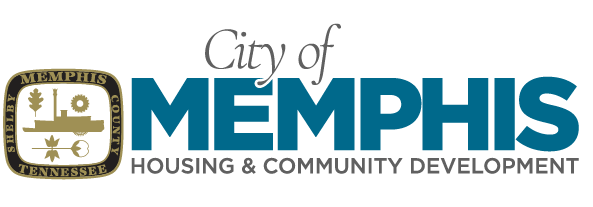 Submission Process & Tips
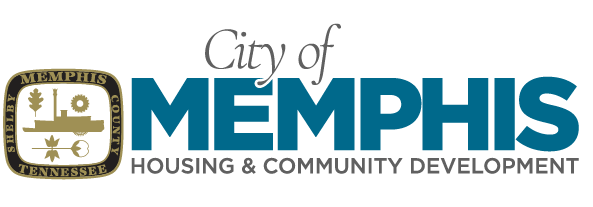 Questions?
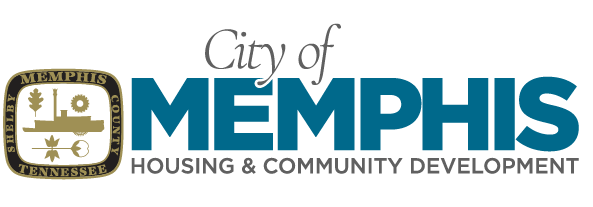 Thank you for Attending!
For More Information Contact


Amanda O’Meara, Planning Coordinator
Amanda.OMeara@memphistn.gov
(901) 636-7364


Felicia Harris, Deputy Director
Felicia.Harris@memphistn.gov
(901) 636-7403
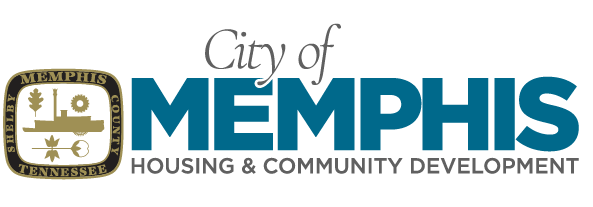